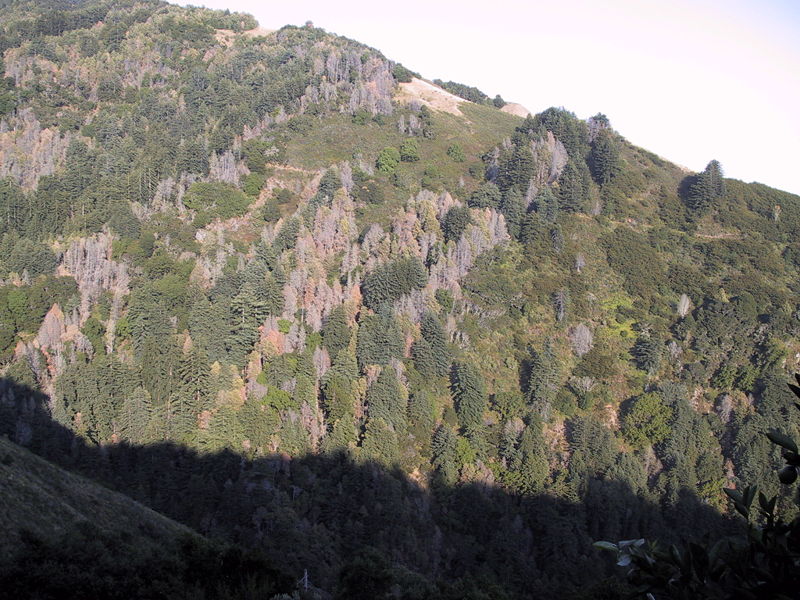 US Forest Service
Topographic influence on the distribution of Phytophthora ramorum
Chris Jones				   11/25/2014
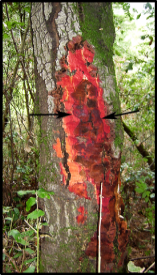 Phytophthora Ramorum
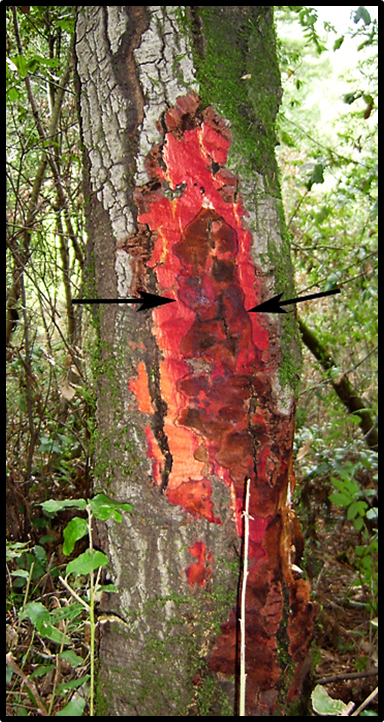 Oomycete
2 types of diseases: 
Canker (Sudden Oak Death)
Foliar (Ramorum Blight)
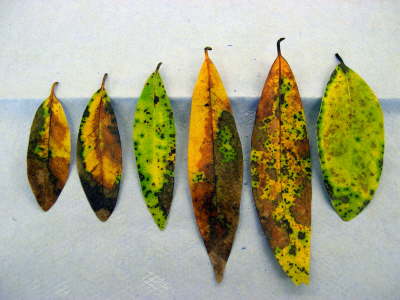 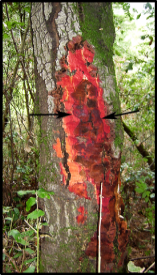 Phytophthora Ramorum Hosts
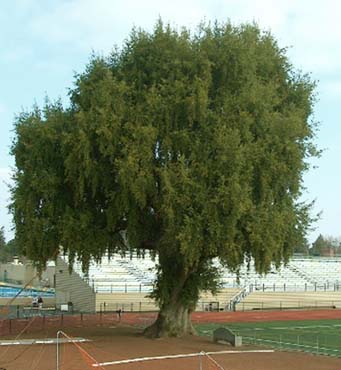 Q. agrifolia
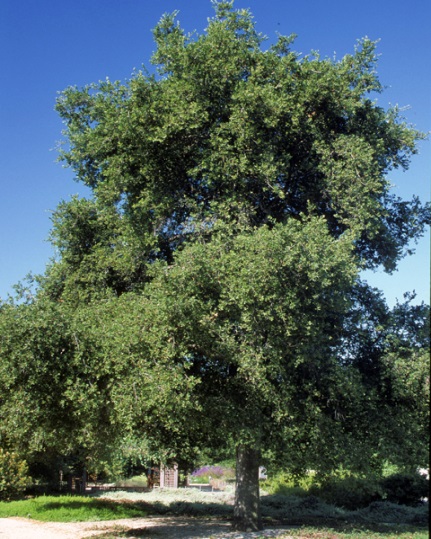 U. californica
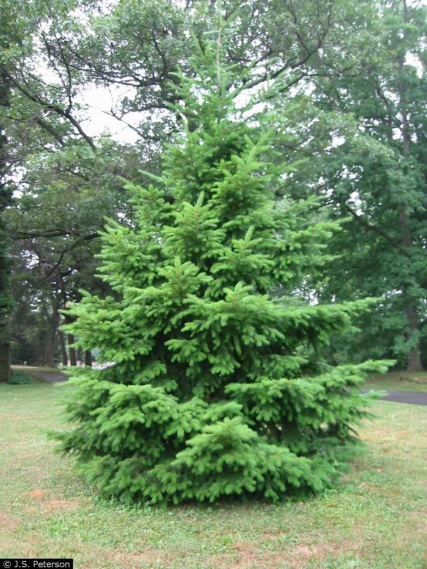 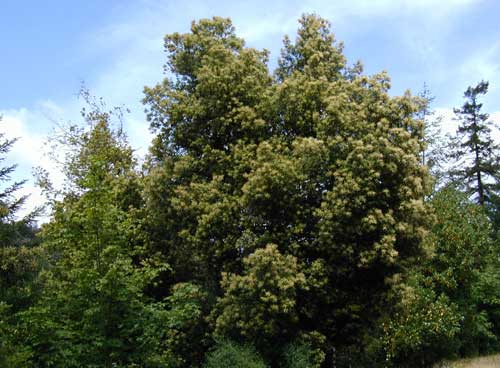 L. densiflorus
P. menziesii
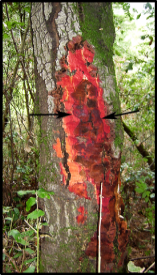 P. Ramorum Range and Data
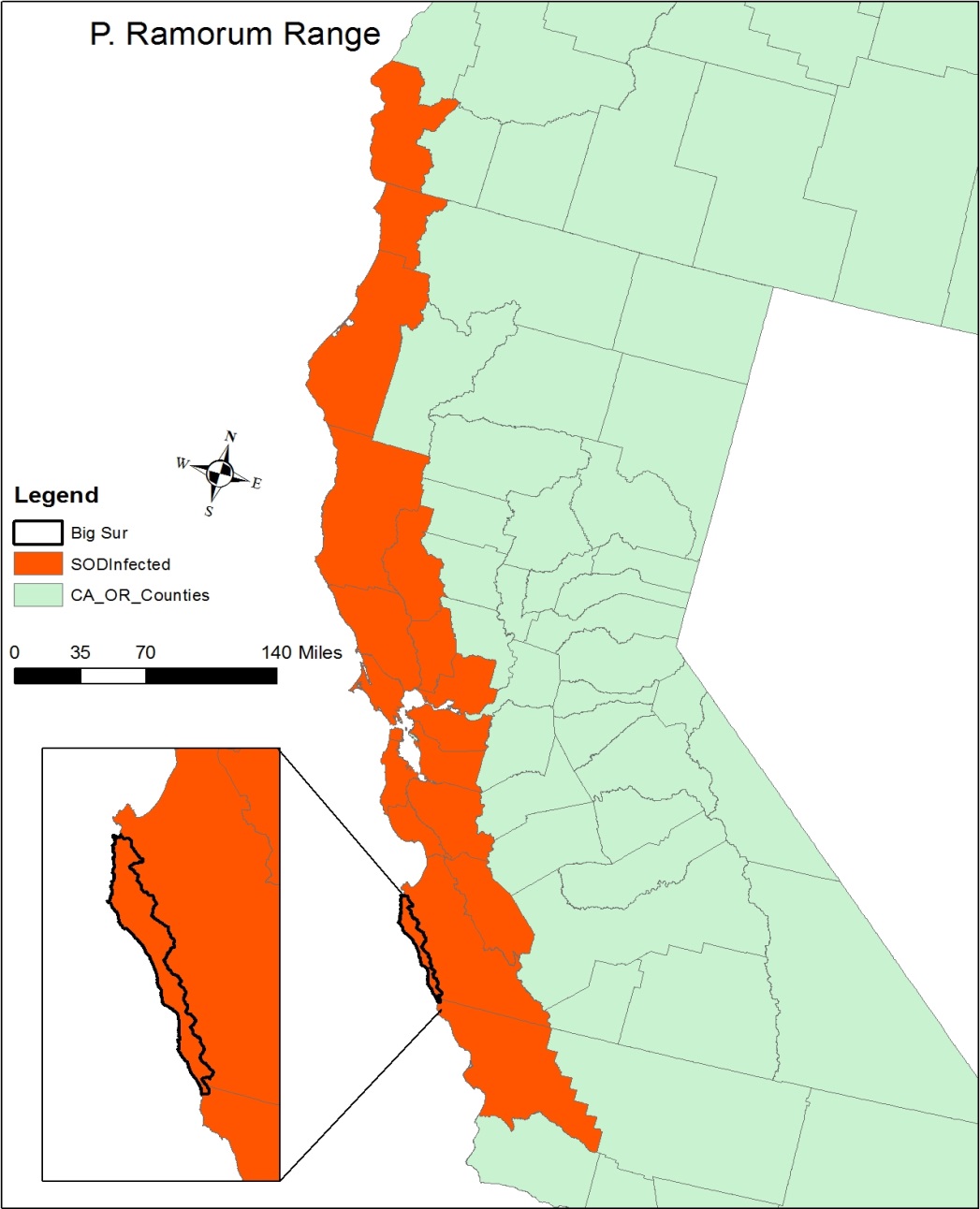 Data
PRISM
DEM 30 meter
Interpolated FIA and CALVEG tree data
P. ramorum plot data
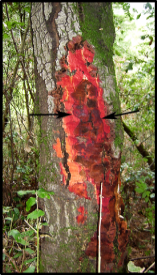 Topographic Calculations
Elevation
Fill
Flow Direction
Slope (Degrees)
TWI = Topographic Wetness Index
FAC = Flow accumulation
Flow Accumulation
TWI
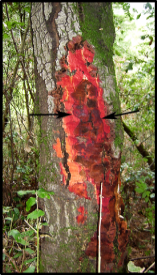 Topographic Wetness
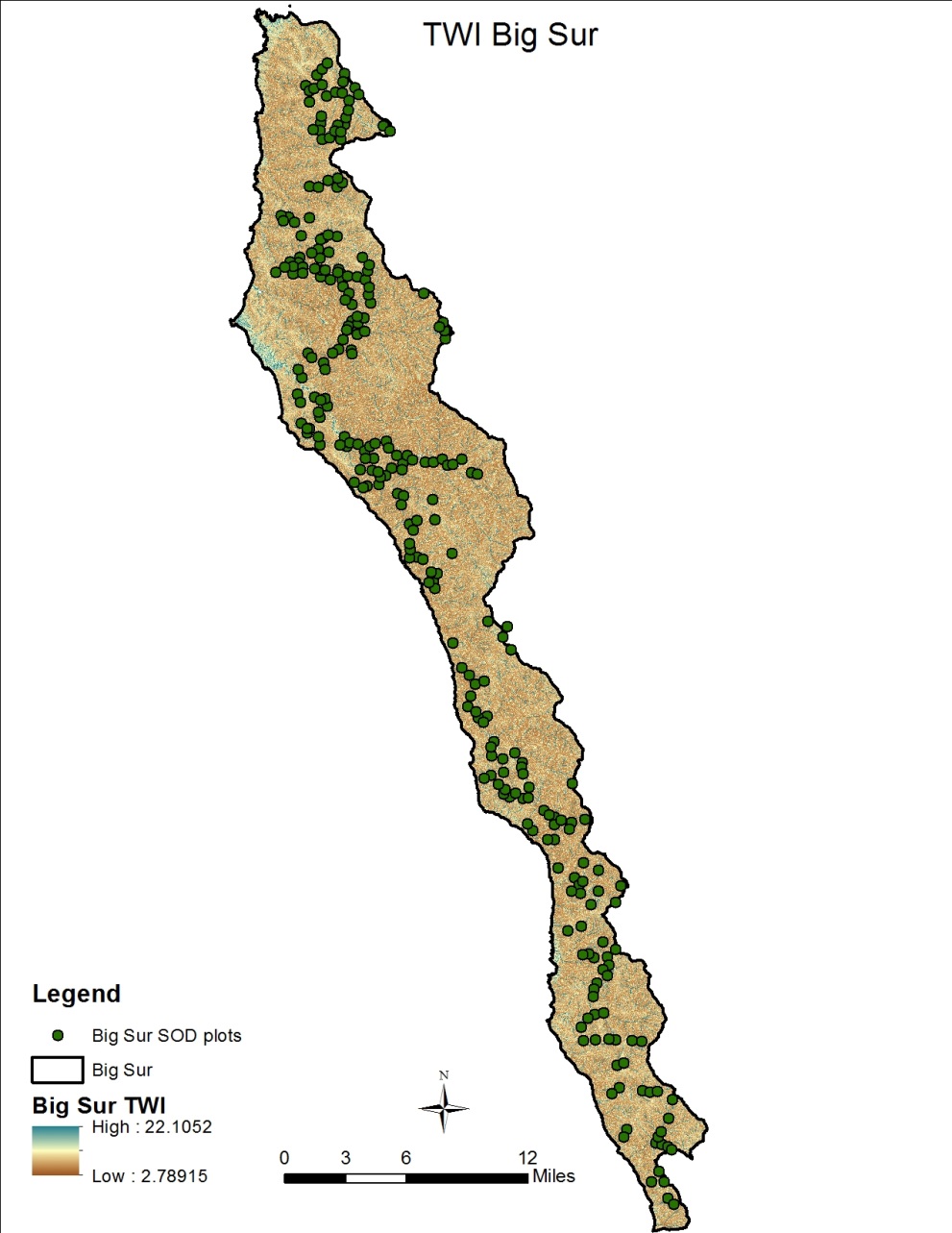 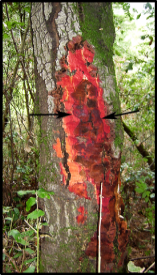 Potential Model Variables
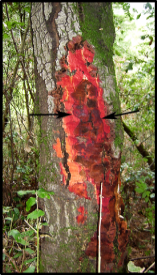 Significant Model Variables
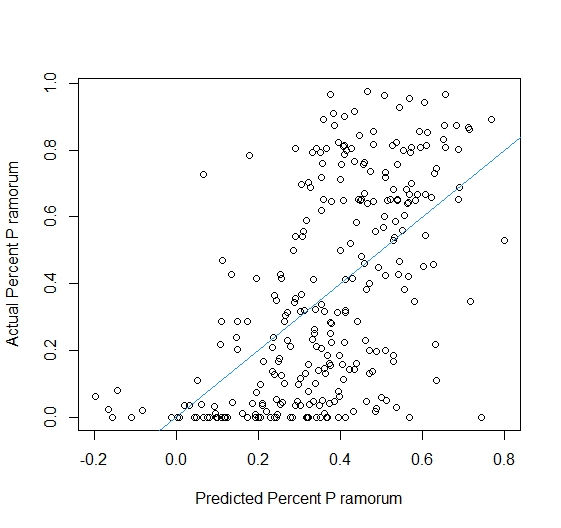 AIC = 60.0051
Adj. R^2 = 0.456
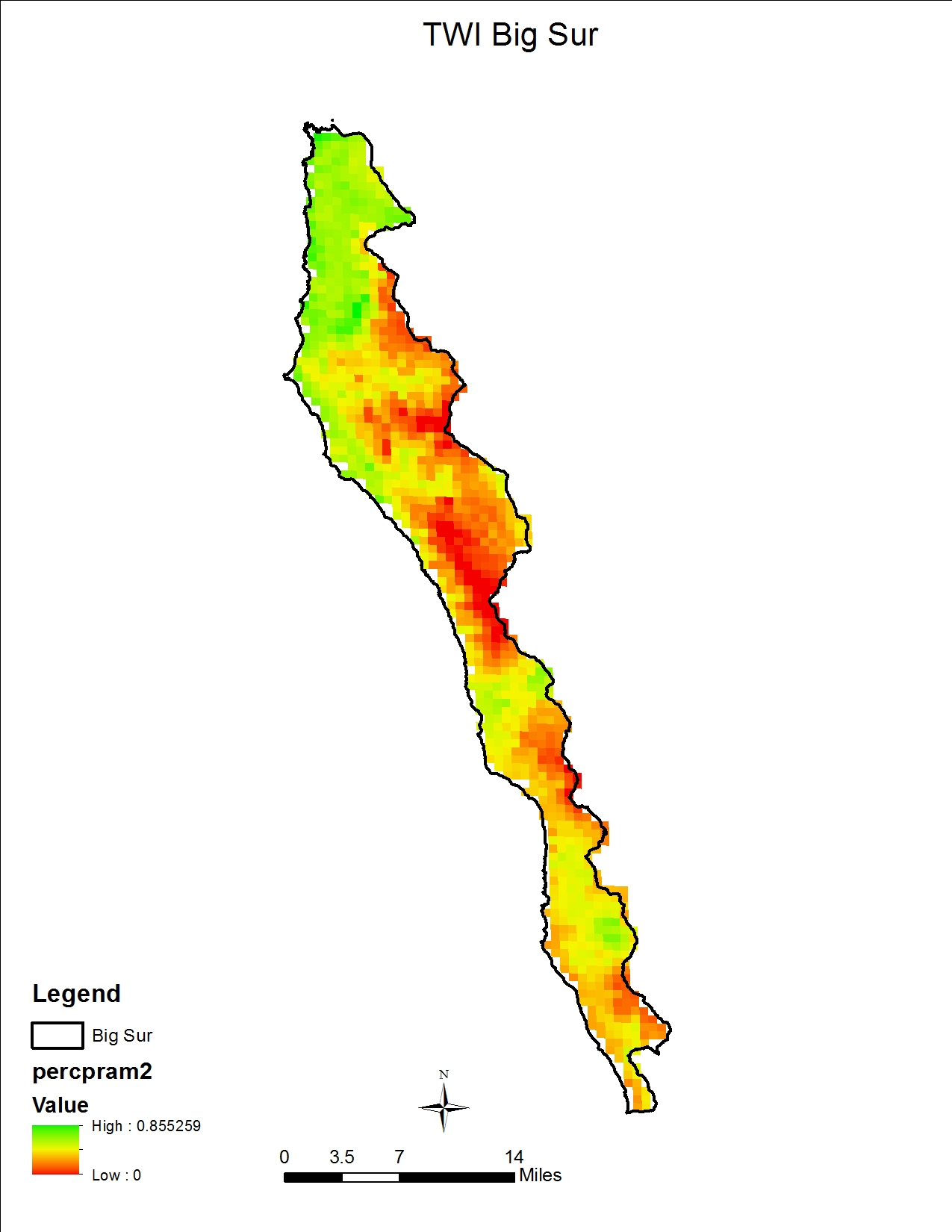 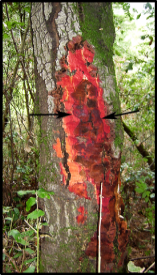 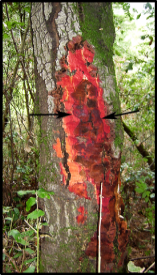 Acknowledgements
Aaron Moody 
Ross Meentemeyer
David Tarboton
Oliver Lucas Jones
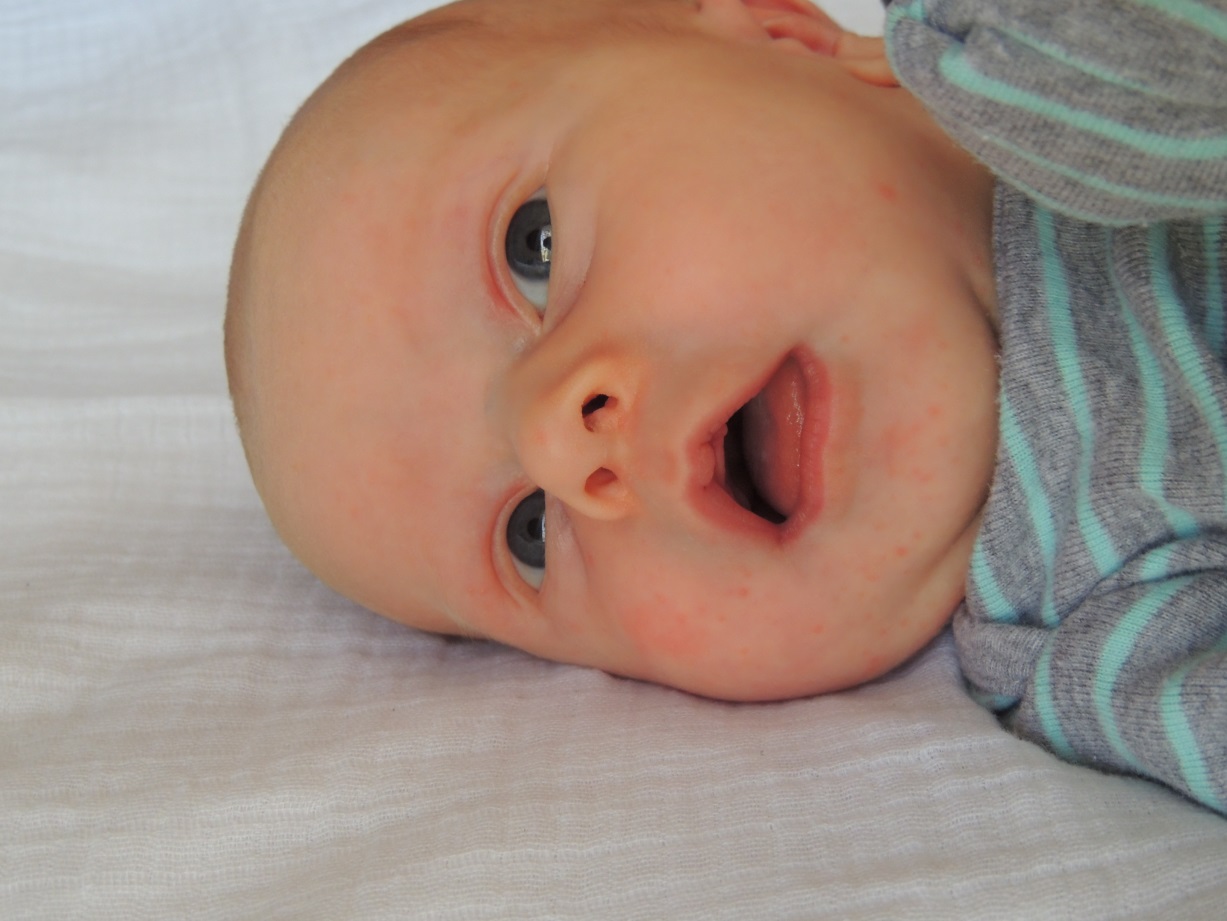 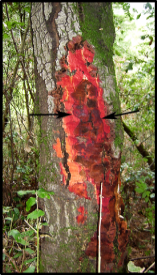 Questions
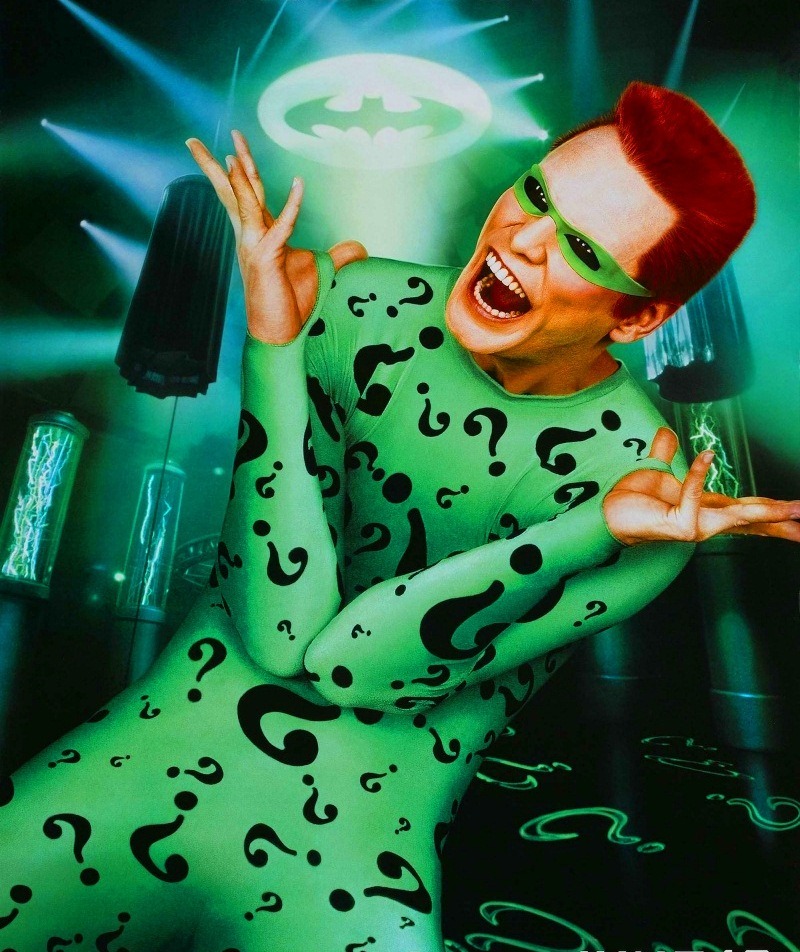